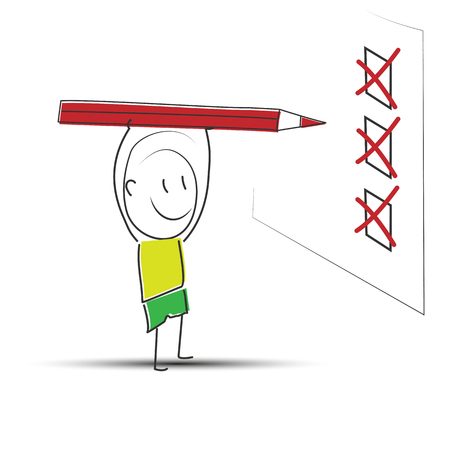 How Can We Improve Questionnaire Follow-up Rates?
Why Are Follow-ups Important?
Important information on safety
Important information on efficacy
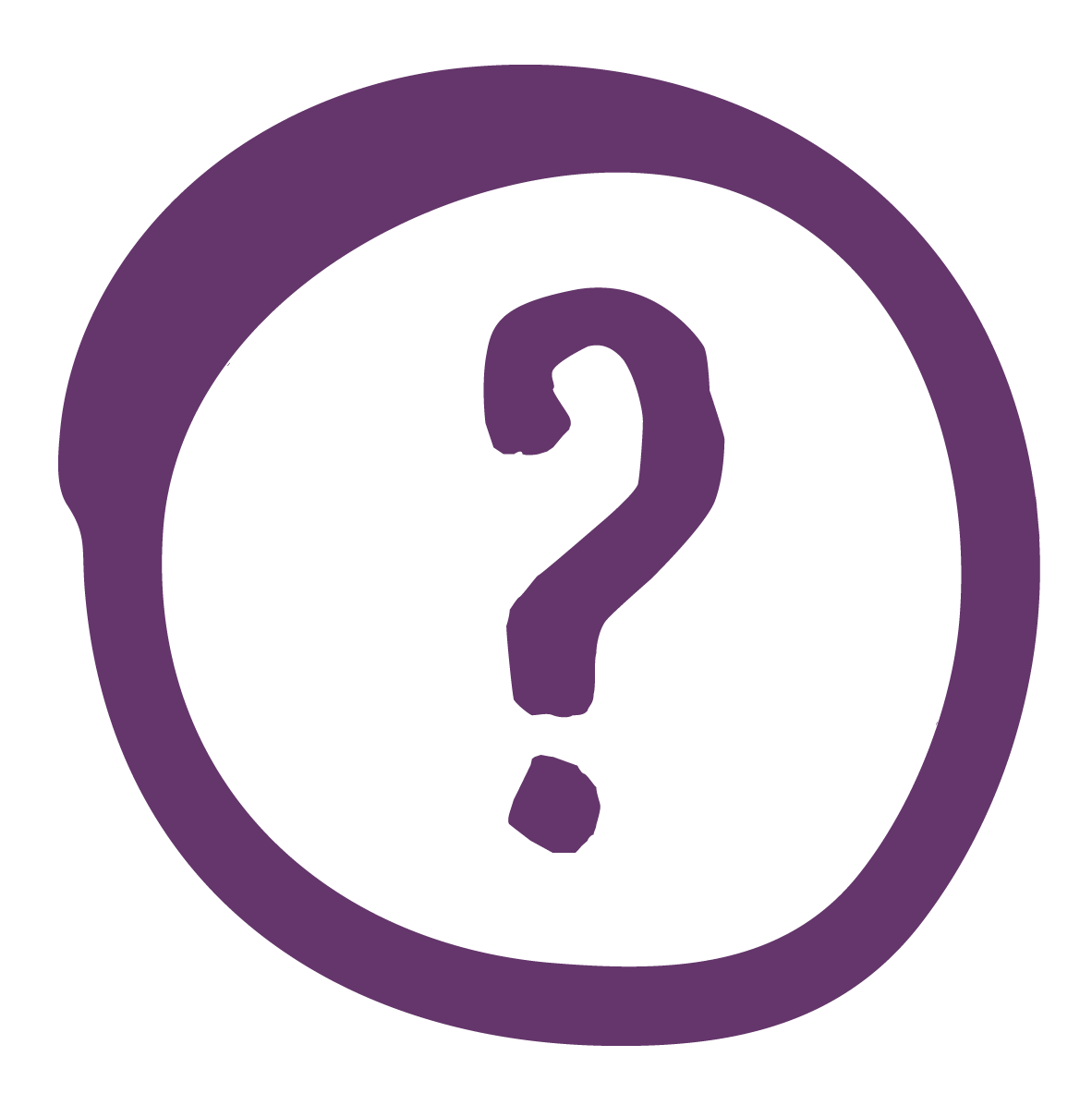 Increase effectiveness of research efforts
What do our Follow-up Rates Look Like?
2 years

76% Return rate 
(completion rates pending)

N=71
6 weeks

70% Return rate 
63% Completion rate

N=943
6 weeks

258: No response
11: Withdrawn consent
4: Died
2 years

11: No response
2: Died
1: Withdrawn consent
Encourage Online Completion
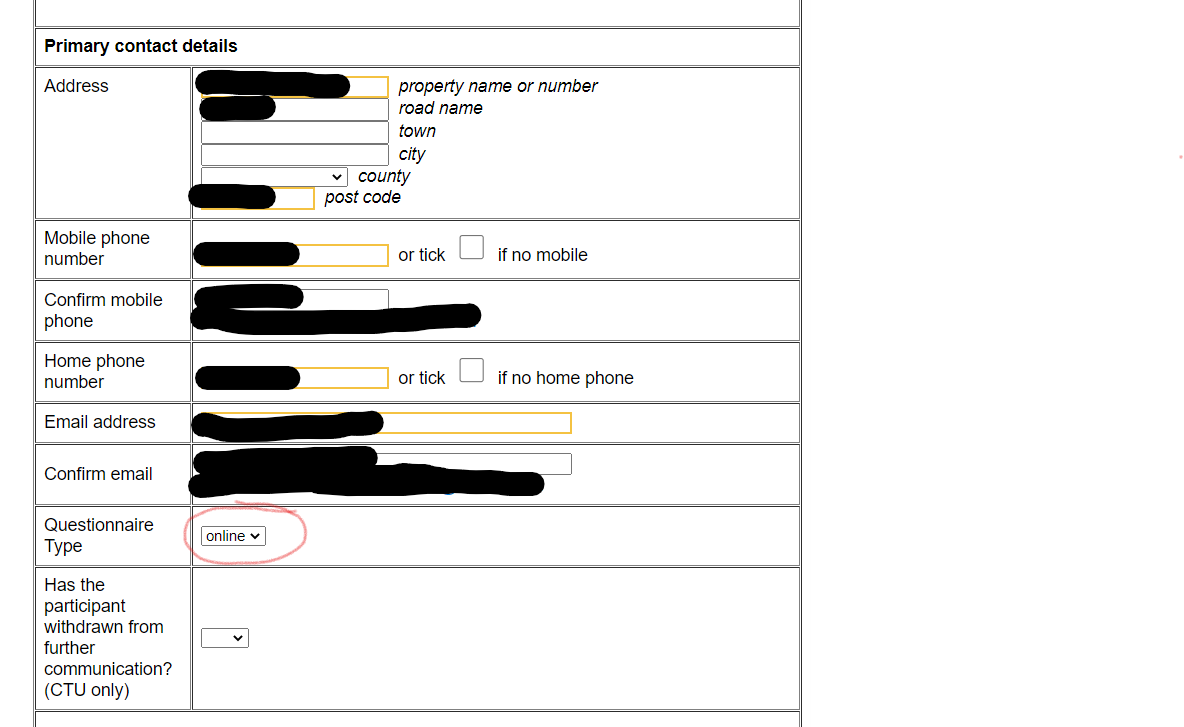 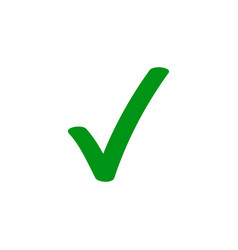 Collect email addresses
Double check addresses are correct
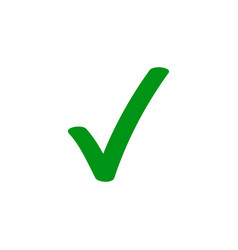 Use the Thank You Cards in the Red Book
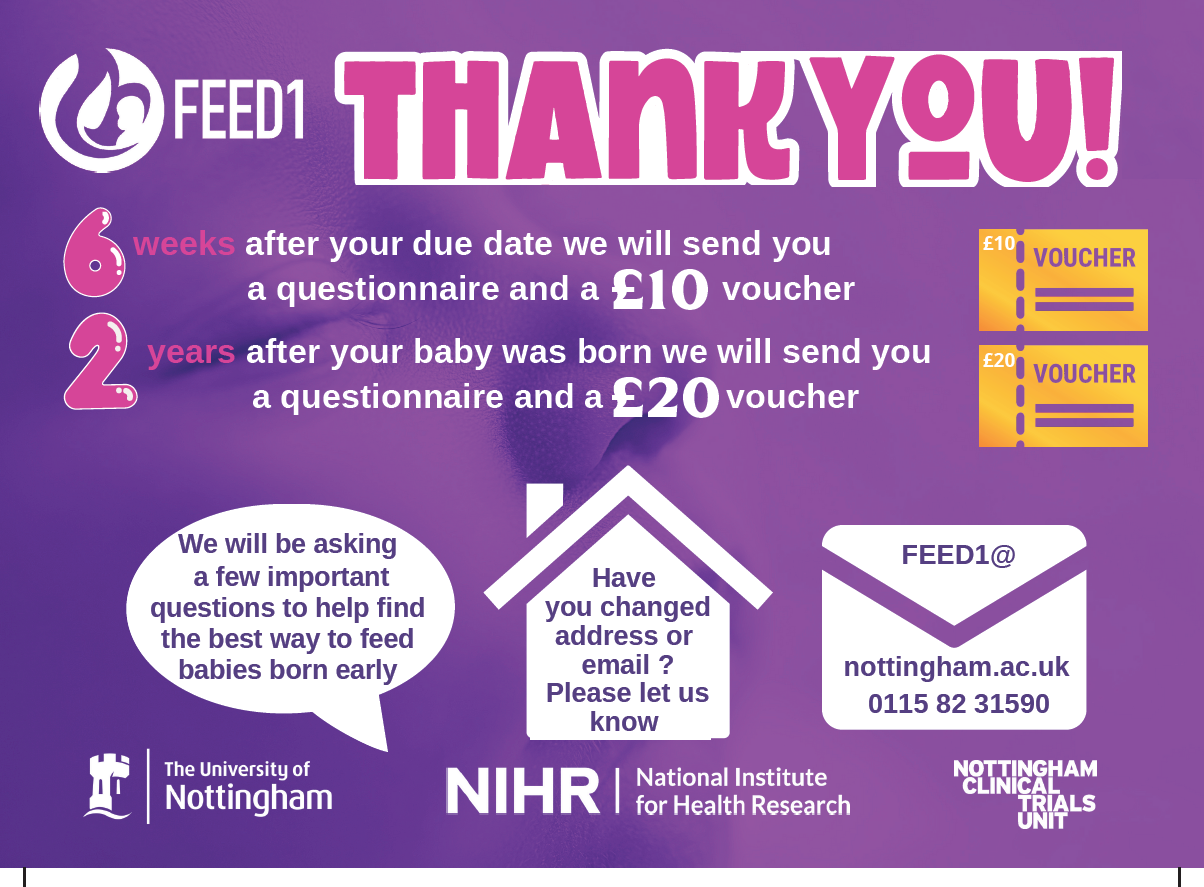 Complete the Discharge Date in Macro
We send different questionnaires if the infant hasn’t been discharged from hospital 

We also send different questionnaires if the infant has died
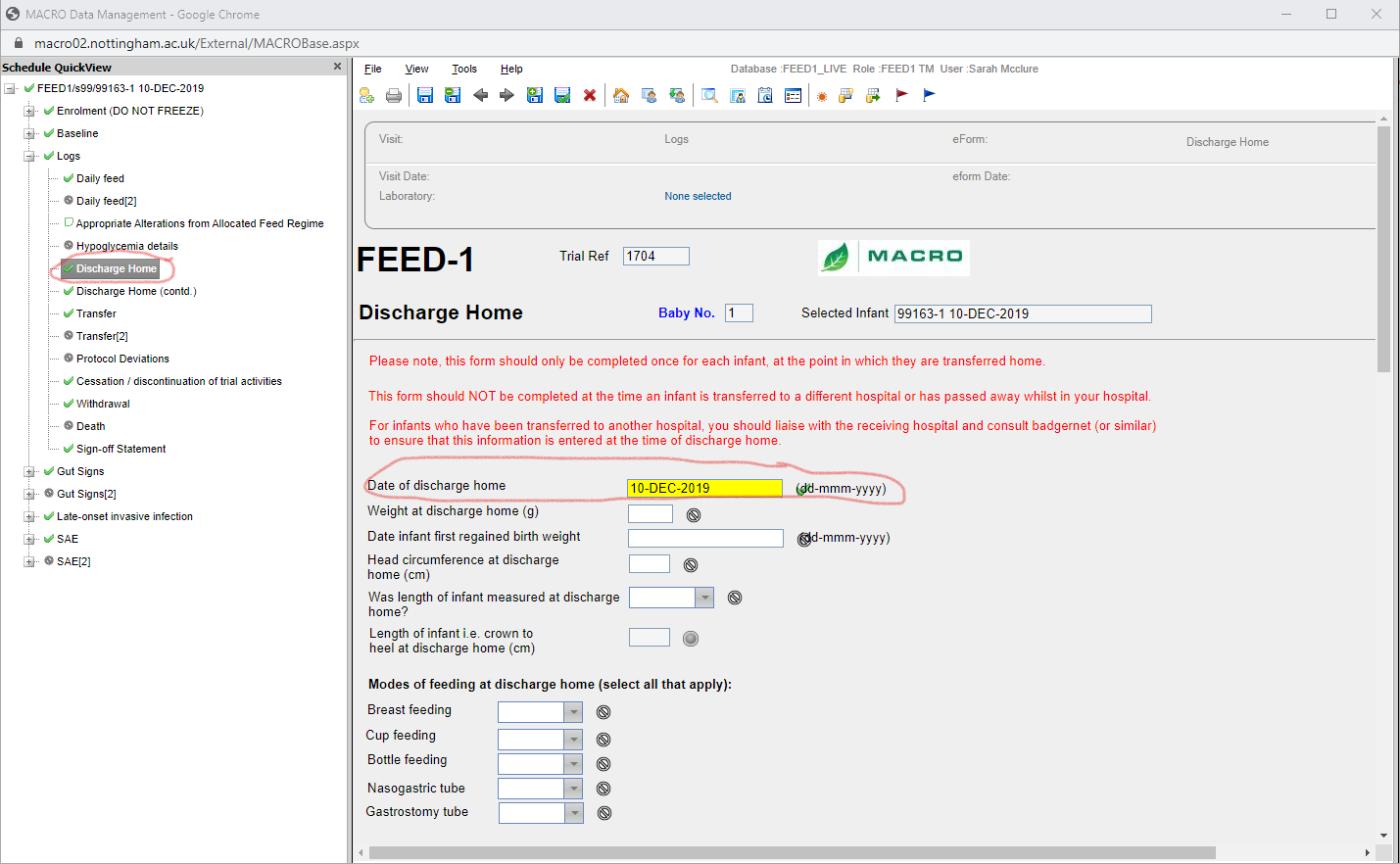 Make sure discharge date is complete
Please fill the well-being checks in promptly
Let us know if it is difficult to get this information (eg. If the family have moved overseas, out of area, or no return visits)

We can mark as unavailable in the randomisation system if you let us know you are having difficulty – the parent can then be sent the questionnaire 

Your emails will be saved as evidence that efforts that have been made to check the infant's status
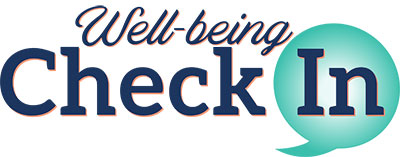